Cévní soustava
Stavba srdce
Stavba srdce
Stavba a činnost srdce
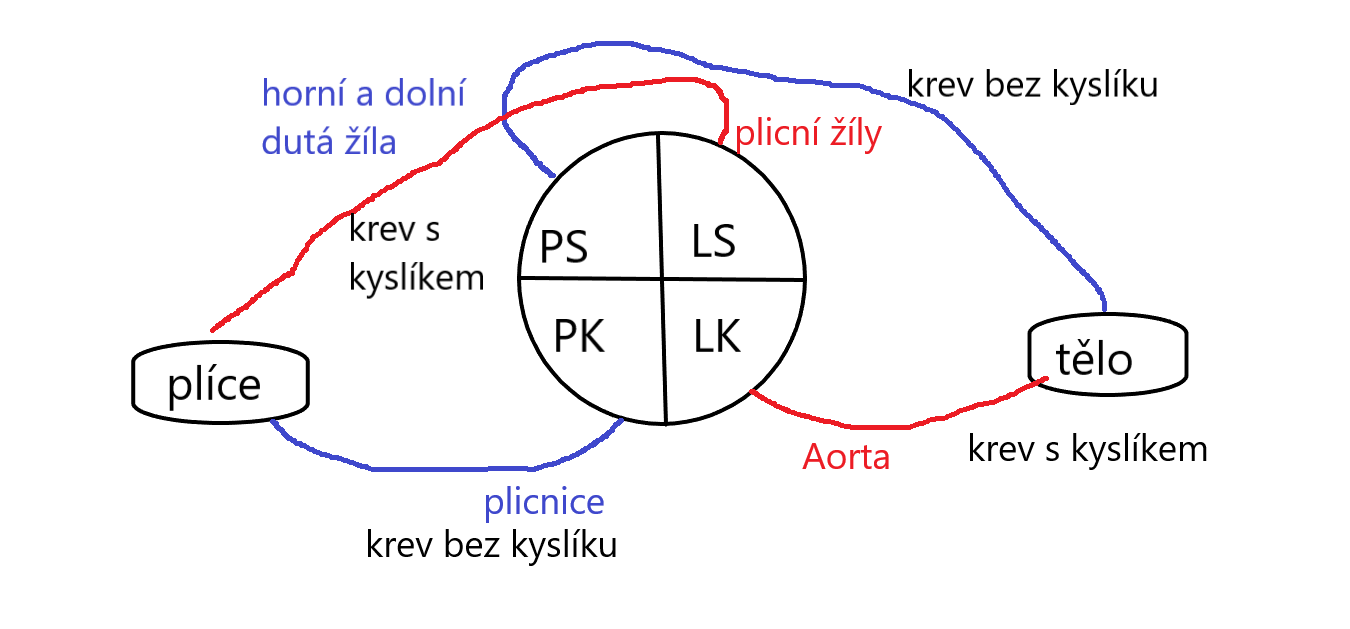 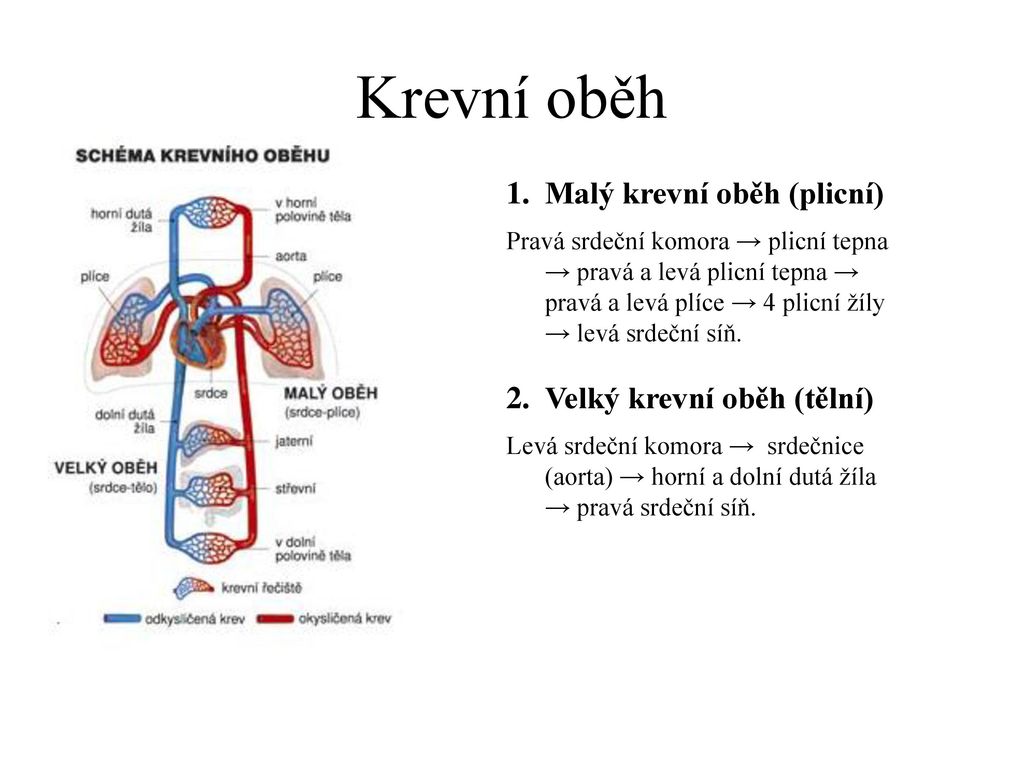 Činnost srdce
Nejdříve se naplní  PP a LP – srdeční svalovina je ochablá

2. Dochází ke stahu svaloviny a krev se dostane do komor.

3. Po naplnění komor se chlopně uzavřou, svalovina komor se stáhne a krev    odchází do plic nebo do těla